APP Training 101
JULIANNE HADDAD & JASMINE CORBIN
Raise your hand!
Have an iPhone?
Android?
Instagram?
Kik App?
Snapchat?
Ask.fm?
Twitter?
How many of these apps have you heard of?
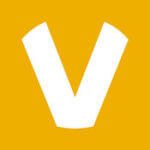 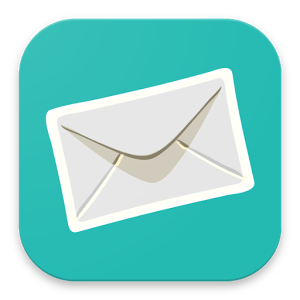 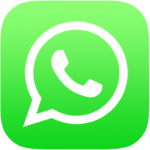 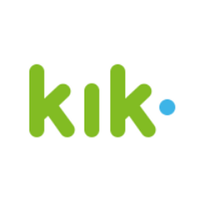 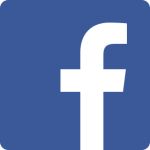 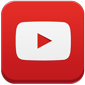 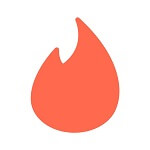 [Speaker Notes: Sarahah http://www.bbc.com/news/av/world-middle-east-40846321/sarahah-the-honesty-app-that-s-got-everyone-talking]
QUESTIONS
What did you think about the clip? 
Has anything like this ever happened to you or someone you know? 
What are you doing to be safe against predators?
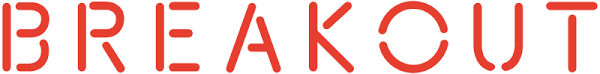 [Speaker Notes: Activity]
Downfalls to using apps
-Cyberbullying

-Decrease in productivity
-Destroys social skills
-Comparison fuels jealousy/ low self esteem
-Anxiety over how many “likes”, “followers” and “retweets”
-Predators can locate where you are
It’s not all bad…
-Share pictures and short videos
-Artistic expression
-Keep in touch with loved ones
-Easy way to connect others
-Fast way to find news; keep up to date w/ the world
Helpful Apps for Anxiety
Mindshift                               AnxietyCoach                      Worry Watch
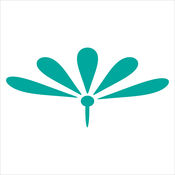 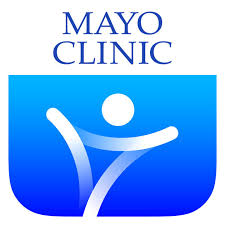 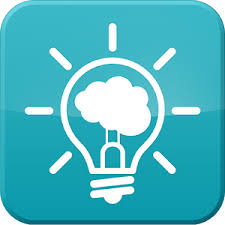 Helpful Apps for Depression
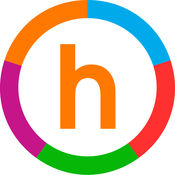 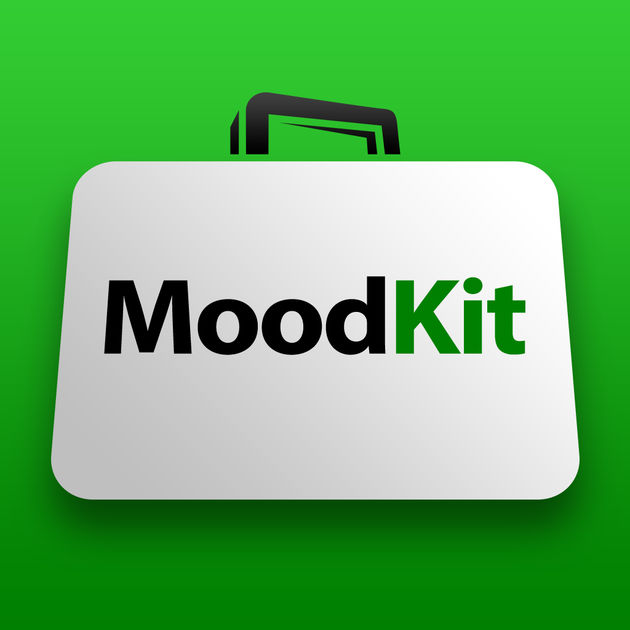 Pacifica				       Moodkit				     Happiify
Helpful Apps for Meditation
Stop, Breathe & Think                  Headspace	                   Smiling Mind
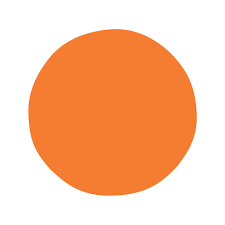 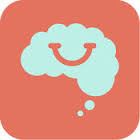 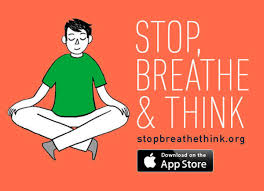 Helpful Apps for Sleeping
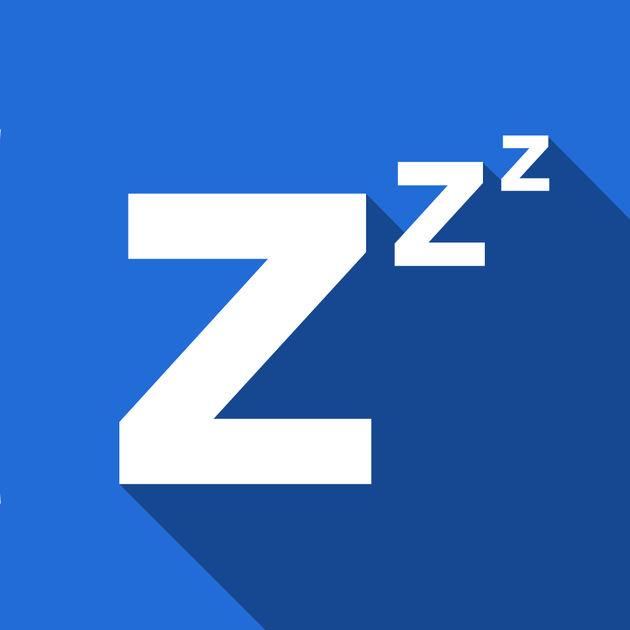 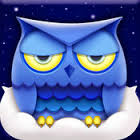 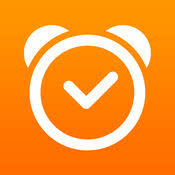 Sleep Genius                     Sleep Pillow Sounds     Sleep Cycle Alarm Clock
Other Important Apps
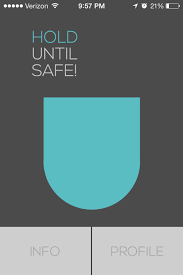 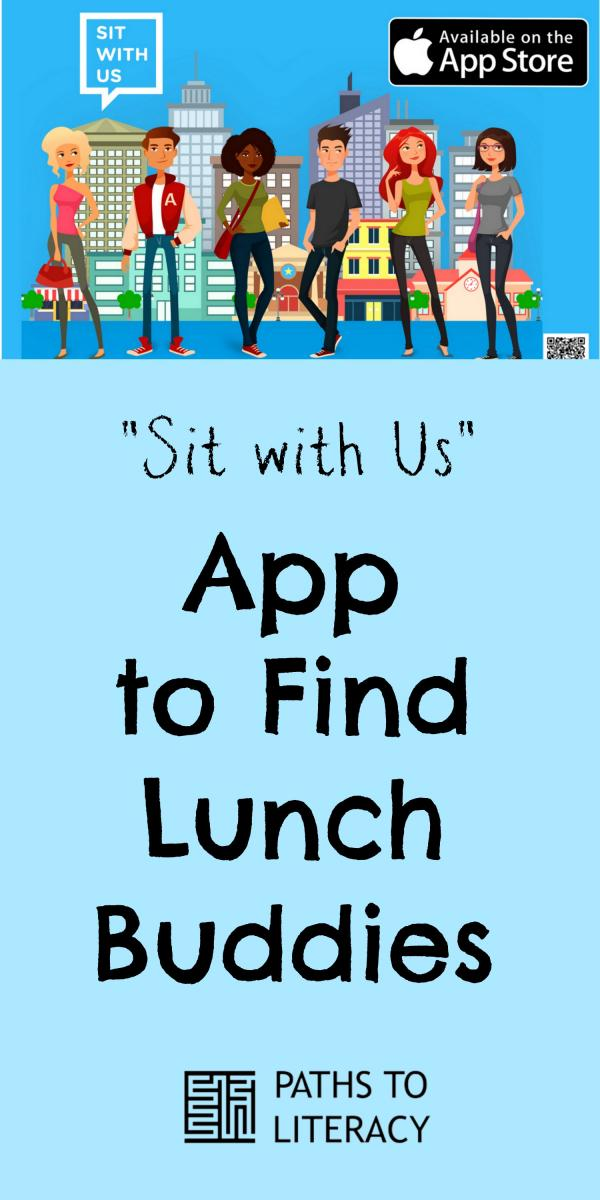 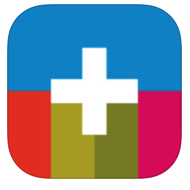 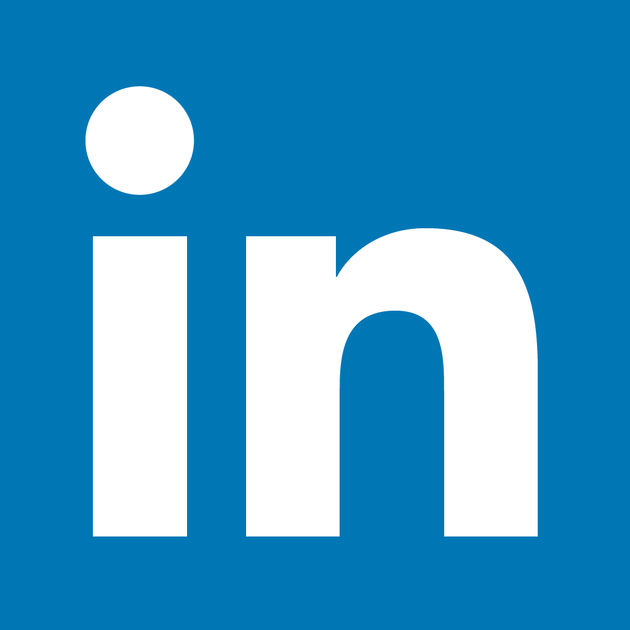 Questions?
Thank You!